2021/22 Annual Residents’ Survey
Table of contents
Introduction, objectives and methodology
Introduction
The Ashburton District Council has an ongoing need to measure how satisfied residents are with resources, facilities and services provided by Council, and to prioritise improvement opportunities that will be valued by the community. 

Research objectives
To provide a robust measure of satisfaction with Council’s performance in relation to service delivery
To establish perceptions of various services, infrastructure and facilities provided by Council
To assess changes in satisfaction over time and measure progress towards the long-term objectives

Methodology
A statistically robust survey conducted via a quarterly mixed method approach to data collection consisting of a postal invitation to an online survey, with a paper survey sent out as back up.
A total of 4,000 invitations were posted. The aim was to complete n=800 (n=200 per quarter). The sample achieved for 2021/22 was n=871 residents across the Ashburton District area.
Post data collection the sample has been weighted so it is aligned with known population distributions for the Ashburton District Council area, as per the Census 2018 results, based on age, gender and location. 
At an aggregate level the sample has an expected 95% confidence interval (margin of error) of +/- 3.32%. 
Data collection took place in four waves: between 2 September and 7 October 2021, 2 December and 10 January 2022, 2 March and 5 April 2022, and 25 May and 30 June 2022.

Notes
Due to rounding, percentages may add to just over or under +/- 1%.
Executive summary
Residents’ satisfaction with Ashburton District Council’s Overall performance has declined by 8% to 66% in 2022 compared to 74% in 2021. Satisfaction with Rubbish and recycling has improved with more than eight in ten residents (85%) satisfied. Satisfaction with Playgrounds and Public toilets has also increased 4% year-on-year.
1
Concerning local infrastructure, satisfaction with the standard and safety of Sealed and Unsealed roads continues to be a pain point with residents, mentioned frequently in the verbatim comments and has decreased in 2022. Satisfaction with the quality of Drinking water supply further declined in 2022. As previously mentioned Rubbish and recycling has recorded positive results in 2022.
2
Overall perceptions of the different public services provided by Council have a mixed review this year. Satisfaction with Opportunities for grants and funding, Community events, Social services and Economic development remain at a very high level. However satisfaction with Overall performance, The Mayor and Councillors and Council staff has decreased significantly when probed for comments on this dissatisfaction 63% of respondents mentioned roading as one of the main reasons.
3
Council’s provision and maintenance of Recreation and leisure activities and facilities continues to be a very strong area of performance. Overall, residents are very highly satisfied with the Public library service (96%), Cemeteries (98%), and Ashburton Domain (96%) and a significant increase in satisfaction with Playgrounds also brings it into the mid 90’s (95%).
4
Satisfaction with Council’s Regulatory services have generally improved this year. Residents are most satisfied with Property information services (96%) and Emergency management/Civil defence (96%). User satisfaction with Environment monitoring/Public health recovered from its decline in 2021 back up to 76%.
5
Almost all residents (92%) perceive that the Ashburton District is about the same or better as a place to live than it was three years ago. Satisfaction with the State of the district’s environment and biodiversity and Council’s Activity to protect the environment have declined slightly but remain high (85% and 84%, respectively).
6
Performance summary
Satisfaction with Infrastructure
Overall performance: Summary
Overall performance: Summary
Local infrastructure
Satisfaction with Infrastructure
Drinking water supply
Residents’ satisfaction with Drinking water supply has declined significantly against previous years’ results down 8% year-on-year. Almost half of residents (48%) are connected to the Ashburton water supply a significant decrease on last years proportion.
2021/22
% Satisfied
2021/22
Water supply connected to
Significantly higher
Year-on-year
Between demographics
Significantly lower
Significantly higher
NOTES:

Sample 2022 n=871;2021 n=847; 2020 n=950; urban n=407, rural n=440
WS2. Are you satisfied with the drinking water supply? n=608; Dissatisfied n=143; Excludes Don’t know
Significantly lower
Transportation: Standard and safety of roads
Satisfaction with the standard and safety of both Sealed and Unsealed roads has significantly decreased year-on-year. Urban residents are significantly more satisfied than rural residents.
% Satisfied
2021/22
2021/22
Significantly higher
Year-on-year
Between demographics
Significantly lower
Significantly higher
NOTES:

Sample 2022 n=871;2021 n=847; 2020 n=950; urban n=407, rural n=440
SF1A.1: For each of the following functions, which you as a ratepayer or resident could be contributing to, are you satisfied or dissatisfied with the standard and safety of sealed roads/unsealed roads, excluding state highways; n=816; Excludes Don’t know
Significantly lower
Transportation: Dissatisfaction with the standard and safety of roads
Too many potholes was stated as the top reason for dissatisfaction with the standard and safety of both Sealed and Unsealed roads with 74% and 35% of commentors stating this respectively.
NOTES:

Sample: 2022 n=871; 2021 n=847
SF1B. Why are you dissatisfied with sealed/unsealed roads in the district? Sealed roads n=479, Unsealed roads n=278
Waste reduction and recovery
Usage of Council’s kerbside collection has significantly decreased year-on-year to 77%. Satisfaction with Overall rubbish and recycling services has slightly increased and satisfaction with Kerbside collection users increased significantly to 87%.
% Satisfied
2021/22
Satisfaction with services
2021/22
In 2021, 81% of the residents have used Council’s kerbside collection service.
Significantly higher
Year-on-year
Between demographics
Significantly lower
NOTES:

Sample 2022 n=871;2021 n=847; 2020 n=950; urban n=407, rural n=440; use kerbside collection n=637
SF2A.1: Are you satisfied with the following? Council’s rubbish and recycling services? n=774
RC1: Where you live, does the Council provide a regular kerbside rubbish and recycling collection service? n=795
RC2: And are you satisfied or dissatisfied with the kerbside rubbish and recycling collection service? n=635
Significantly higher
Significantly lower
Dissatisfaction with rubbish and recycling services
Out of those who are dissatisfied with the Rubbish and recycling services No bins provided for green waste was the most common comment with almost three in ten respondents (28%) indicating that this was an issue. There was also concerns with the limitations of what could go in the provided recycling bins and that Household bins provided are too small (19%).
NOTES:

Sample 2022 n=871; 2021 n=847
SF2B.1. Why are you dissatisfied with Council’s rubbish and recycling services? n=124
Local infrastructure: Trend in satisfaction (2011 – 2022)
Satisfaction with the District’s waste management and unsealed roads have improved on last year’s results while satisfaction with water supply and sealed roads have decreased.
NOTES:

Sample: 2022 n=871;2021 n=847; 2020 n=950
WS2: Are you satisfied with the drinking water supply?
SF1A.1: For each of the following functions, which you as a ratepayer or resident could be contributing to, are you satisfied or dissatisfied with the standard and Safety of sealed roads, excluding state highways
SF1A.2: Standard and safety of the district’s unsealed roads
SF2A.1: Are you satisfied with the following? Council’s rubbish and recycling services
RC2: And are you satisfied or dissatisfied with the kerbside rubbish and recycling collection service?
Public services
Community governance and decision-making
Perceptions of Ashburton District Council’s Overall performance have significantly declined in the past year. Satisfaction with the Performance of the Mayor and Councillors and Council staff have also declined. Urban residents continue to be more likely satisfied with Council’s Overall performance, Mayor and Councillors, Advocacy role, and Council staff than rural residents.
2021/22
% Satisfied
2021/22
% Agree
Disagree		Agree
NOTES:

Sample 2022 n=871;2021 n=847; 2020 n=950; urban n=407, rural n=440
OVS1: Overall, are you satisfied or dissatisfied with the performance of Ashburton District Council over the last 12 months? n=725
PER1.3: Are you satisfied or dissatisfied with: The performance of Council staff in the last year? n=537
PER1.4: Are you satisfied or dissatisfied with: The performance of the Mayor and Councillors in the last year? n=582
SF4A.6: Council plays an advocacy role by lobbying central government on the community views about issues including road funding and police staffing levels. Are you satisfied or dissatisfied with the advocacy role Council plays for the District? n=580
PER1.1: Do you agree or disagree with the following statements about Ashburton District Council? Council provides opportunities to have your say; n=581
Significantly higher
Year-on-year
Between demographics
Significantly lower
Significantly higher
Significantly lower
Dissatisfaction with Council’s Overall performance
Roading issues and Overspending are still the top reasons for dissatisfaction with Council’s Overall performance. Roading issues / Roadworks / Pot holes are mentioned by 63% of commentors.
NOTES:

Sample 2022 n=871;2021 n=847; 2020 n=950; urban n=407, rural n=440
OVS2. Why are you dissatisfied with the performance of Ashburton District Council? n=213
Community governance and decision-making: Trend in satisfaction (2011 – 2022)
Residents’ satisfaction across all metrics have decreased in 2022. Satisfaction with Council staff, Mayor and Councillors, and Overall performance have decreased significantly while satisfaction with the advocacy role Council plays for the district and opportunities to have your say have decreased slightly.
NOTES:
Sample: 2022 n=871;2021 n=847; 2020 n=950
OVS1: Overall, are you satisfied or dissatisfied with the performance of Ashburton District Council over the last 12 months? 
PER1.3: Are you satisfied or dissatisfied with: The performance of Council staff in the last year? 
PER1.4: Are you satisfied or dissatisfied with: The performance of the Mayor and Councillors in the last year? 
SF4A.6: Council plays an advocacy role by lobbying central government on the community views about issues including road funding and police staffing levels. Are you satisfied or dissatisfied with the advocacy role Council plays for the District? 
PER5.1: Do you agree or disagree with the following statements about Ashburton District Council? Council provides opportunities to have your say
Community events and grants
Satisfaction results for opportunities for grants and funding, Community events, and Social services remain very high in 2022.
2020/21
% Satisfied
2021/22
NOTES:

Sample: 2022 n=871;2021 n=847; 2020 n=950; urban n=407, rural n=440
SF5A.2: How satisfied or dissatisfied are you with the following? Council’s provision of opportunities for grants and funding to support community-led projects; n=575
SF4A.5: Council currently provides community events such as ‘Light up the Night’, and financially supports Experience Mid Canterbury and the Ashburton Trust Event Centre who assist events throughout the district. Are you satisfied or dissatisfied with Council’s role in supporting community events; n=651
SF4A.4: Council supports social services through providing community grants to organisation such as Safer Ashburton. Are you satisfied or dissatisfied with the level of Council’s involvement in social services? n=538
Economic development and tourism promotion
Satisfaction with Economic development and Tourism promotion has declined slightly year-on-year but remains high with almost nine in ten respondents (87%) satisfied.
2021/22
% Satisfied
2021/22
NOTES:

Sample: 2022 n=871;2021 n=847; 2020 n=950; urban n=407, rural n=440
SF4A.1: Council currently supports economic and business development in the district by providing a range of activities such as developing the business estate and providing Infometrics economic information. Are you satisfied or dissatisfied with Council’s role in economic and business development? n=480
Dissatisfaction with Council’s Economic development
A large proportion of commentors that were dissatisfied with the Council’s role in economic development were of the perception that there was poor management in this sector. 27% of commentors want more support for local businesses, small businesses, and business ventures.
NOTES:

Sample 2022 n=871;2021 n=847; 2020 n=950; urban n=407, rural n=440
SF4A.1: Council currently supports economic and business development in the district by providing a range of activities such as developing the business estate and providing Infometrics economic information. Are you satisfied or dissatisfied with Council’s role in economic and business development? n=480
SF4B.1: Why are you dissatisfied with the Council’s role in economic and business development? n=56
Community events and economic development: Trend in satisfaction (2011 – 2021)
Results remain relatively consistent across all metrics year-on-year.
NOTES:
Sample: 2022 n=871;2021 n=847; 2020 n=950
SF5A.2: How satisfied or dissatisfied are you with the following? Council’s provision of opportunities for grants and funding to support community-led projects
SF4A.5: Council currently provides community events such as ‘Light up the Night’, and financially supports Experience Mid Canterbury and the Ashburton Trust Event Centre who assist events throughout the district. Are you satisfied or dissatisfied with Council’s role in supporting community events
SF4A.4: Council supports social services through providing community grants to organisation such as Safer Ashburton. Are you satisfied or dissatisfied with the level of Council’s involvement in social services? 
SF4A.1: Council currently supports economic and business development in the district by providing a range of activities such as developing the business estate and providing Infometrics economic information. Are you satisfied or dissatisfied with Council’s role in economic and business development? 
SF4A.2: Council currently supports tourism promotion of the district through its Council Controlled Organisation (CCO) Experience Mid Canterbury, who deliver a range of tourism promotion initiatives. Are you satisfied or dissatisfied with Council’s role in tourism promotion of the district?
Community services
Results remain consistently high regarding Community safety and CCTV and security patrols with 91% and 90% of residents satisfied, respectively. Satisfaction with Public toilets has improved significantly both overall and among users.
2021/22
% Satisfied
2021/22
NOTES:

Sample: 2022 n=871;2021 n=847; 2020 n=950
SF4A.7: Council currently supports community safety in the district through providing CCTV, street lighting, tree-trimming, liquor licensing, building inspection, food safety, road safety initiatives and an annual grant to Safer Ashburton. Are you satisfied with Council’s current level of involvement in community safety? n=695
SF5A.3: How satisfied or dissatisfied are you with the following? Council’s provision of CCTV and security patrols within the district; n=640
SF2A.2: Are you satisfied with the following? Public toilets; n=649; users of public toilets n=522
Community services: Trend in satisfaction (2018 – 2022)
Satisfaction with Community safety and provision of CCTV and security patrols has been consistently high since measurement began.
NOTES:

Sample: 2022 n=871;2021 n=847; 2020 n=950
SF4A.7: Council currently supports community safety in the district through providing CCTV, street lighting, tree-trimming, liquor licensing, building inspection, food safety, road safety initiatives and an annual grant to Safer Ashburton. Are you satisfied with Council’s current level of involvement in community safety? 
SF5A.3: How satisfied or dissatisfied are you with the following? Council’s provision of CCTV and security patrols within the district; 
SF2A.2: Are you satisfied with the following?
Community services: Trend in satisfaction (2011 – 2022)
Satisfaction with Public toilets record their highest results since measurement began.
NOTES:
Sample: 2022 n=871;2021 n=847; 2020 n=950
SF4A.7: Council currently supports community safety in the district through providing CCTV, street lighting, tree-trimming, liquor licensing, building inspection, food safety, road safety initiatives and an annual grant to Safer Ashburton. Are you satisfied with Council’s current level of involvement in community safety? n=695
SF5A.3: How satisfied or dissatisfied are you with the following? Council’s provision of CCTV and security patrols within the district; n=640
SF2A.2: Are you satisfied with the following? Public toilets; n=583; users of public toilets n=625
Recreation and leisure
Perceptions of Recreation and leisure activities and facilities in the district remain high despite significant decreases in satisfaction with Public library overall and EA Networks Centre overall.
% Satisfied
2021/22
2021/22
NOTES:
Sample: 2022 n=871;2021 n=847; 2020 n=950; urban n=407, rural n=440
SF4A.3: Council supports art and culture in the district in a number of ways, including operating the Ashburton Museum as a part of Council, and providing grant funding to the Ashburton Art gallery and Ashburton Trust Events Centre. Overall, are you satisfied or dissatisfied with Council’s level of involvement in arts and culture in the district? n=553
SF3A. And, are you satisfied with some of the facilities provided? Public library users n=385, EA networks centre users n=433, Ashburton museum users n=267
Dissatisfaction with The EA Networks Centre services and programmes.
Too expensive is the most common comment among those dissatisfied with the services and programmes offered by the EA Networks Centre. Better opening hours / more classes and more child orientated facilities were also frequently mentioned.
NOTES:

Sample 2022 n=871;2021 n=847; 2020 n=950; urban n=407, rural n=440
SF3B5. If dissatisfied at SF3A.5: Why are you dissatisfied with the EA Networks Centre services and programmes? n=47
Arts and culture: Trend in satisfaction (2011 – 2022)
Satisfaction with Council’s support for Arts and culture remains consistently high.
NOTES:
Sample: 2022 n=871;2021 n=847; 2020 n=950
SF4A.3: Council supports art and culture in the district in a number of ways, including operating the Ashburton Museum as a part of Council, and providing grant funding to the Ashburton Art gallery and Ashburton Trust Events Centre. Overall, are you satisfied or dissatisfied with Council’s level of involvement in arts and culture in the district?
Public library: Trend in satisfaction (2011 – 2022)
Perceptions of Council’s Public library service have been very favourable in the past decade, overall satisfaction with the Public library has decreased slightly to 96% but remains very high.
NOTES:

Sample: 2022 n=871;2021 n=847; 2020 n=950
SF3A. And, are you satisfied with some of the facilities provided?
EA Networks Centre: Trend in satisfaction (2016 – 2022)
Satisfaction with EA Networks Centre has decreased significantly overall and increased slightly amongst users.
NOTES:

Sample: 2022 n=871;2021 n=847; 2020 n=950
SF3A. And, are you satisfied with some of the facilities provided?
Ashburton museum: Trend in satisfaction (2016 – 2022)
Residents’ satisfaction with the Ashburton Museum continues to rise steadily.
NOTES:

Sample: 2022 n=871;2021 n=847; 2020 n=950 
SF3A. And, are you satisfied with some of the facilities provided?
Recreation and leisure: Trend in satisfaction (2011 – 2022)
Council’s performance in the provision and maintenance of Recreation and leisure services and facilities continues to be rated very highly.
NOTES:

Sample: 2022 n=871;2021 n=847; 2020 n=950 
SF3A. And, are you satisfied with some of the facilities provided?
Parks and open spaces
Satisfaction with Parks and open spaces in the district is very high with Cemeteries having the highest satisfaction level overall (98%), Satisfaction with Playgrounds (both overall and amongst users) has significantly risen.
2021/22
% Satisfied
2021/22
NOTES:

Sample 2022 n=871;2021 n=847; 2020 n=950; urban n=407, rural n=440
SF2A.3: Are you satisfied with the following? Cemeteries n=602
SF3A. And, are you satisfied with some of the facilities provided? Ashburton domain users n=655, playground users n=430
Council-provided parks and open spaces: Trend in satisfaction (2018-2022)
Satisfaction with Council-provided parks and open spaces has slightly decreased year-on-year but remains very high at 95%.
NOTES:

Sample 2022 n=871;2021 n=847; 2020 n=950
SF3A. And, are you satisfied with some of the facilities provided?
Cemeteries: Trend in satisfaction (2011 – 2022)
In the past decade, almost all residents are satisfied with Cemeteries in the district 2022 has recorded the highest result (98%) since 2012 (99%).
NOTES:

Sample 2022 n=871;2021 n=847; 2020 n=950 
SF2A.3: Are you satisfied with the following?
Ashburton Domain: Trend in satisfaction (2011 – 2022)
Council’s performance in the maintenance of the Ashburton Domain has been consistently good over time.
NOTES:

Sample 2021 n=00; 2020 n=950; urban n=585, rural n=365
SF3A. And, are you satisfied with some of the facilities provided?
Playground: Trend in satisfaction (2016 – 2022)
There has been a significant increase in both overall and user satisfaction in terms of the maintenance of district Playgrounds.
NOTES:

Sample 2022 n=871;2021 n=847; 2020 n=950 
SF3A. And, are you satisfied with some of the facilities provided?
Range of facilities available in the District
Satisfaction with the Range of community facilities available in the district has decreased by 2% but remains very high (91%).
Satisfaction with range of community facilities in the District
% Satisfied
2021/22
Significantly higher
Year-on-year
Between demographics
Significantly lower
NOTES:

Sample 2022 n=871;2021 n=847; 2020 n=950
WS1. Which, if any, of the following Council-provided piped water supplies are you connected to?
US2. Are you satisfied or dissatisfied with the range of community facilities available in the District? n=757
Significantly higher
Significantly lower
Regulatory functions
Regulatory services
Residents’ satisfaction with Building services has decreased significantly both overall and amongst users. Satisfaction with Emergency management / Civil Defence remains high at 96% and satisfaction with Environmental monitoring / public health has increased slightly both overall and amongst users.
2021/22
% Satisfied
2021/22
NOTES:

Sample: 2022 n=871;2021 n=847; 2020 n=950; urban n=407, rural n=440
SF5A.1: How satisfied or dissatisfied are you with the following? How Council undertakes its role in alcohol licensing; n=552
SF2A.4: Are you satisfied with the following? Animal control (i.e. dogs and wandering stock); n=578
SF5A.5: Council’s building regulation service. This involves the inspection of new buildings and alterations to existing buildings, to ensure compliance with building and safety regulations; building services users n=107
SF2A.5: Are you satisfied with the following? Civil Defence (i.e. emergency management); n=700
Significantly higher
Year-on-year
Between demographics
Significantly lower
Significantly higher
Significantly lower
Dissatisfaction with the standard of Council’s planning services.
Process takes too long / Costly / Complicated was the most frequently mentioned issue with Council’s planning services mentioned by 37% of commentors. Lack of quality planning / Too many subdivisions approved / Traffic issues was also mentioned by 32% of respondents.
Significantly higher
Year-on-year
Between demographics
Significantly lower
Significantly higher
NOTES:

Sample 2022 n=871;2021 n=847; 2020 n=950; urban n=407, rural n=440
SF5B4. If dissatisfied at SF5A.4: Why are you dissatisfied with Council planning services? n=95
Significantly lower
Regulatory functions: Trend in satisfaction (2011 – 2022)
Ashburton District Council’s performance in its Regulatory functions has been evaluated positively over time and remain consistent in 2022.
NOTES:

Sample: 2022 n=871;2021 n=847; 2020 n=950; urban n=407, rural n=440 
SF5A.1: How satisfied or dissatisfied are you with the following? How Council undertakes its role in alcohol licensing
SF2A.4: Are you satisfied with the following? Animal control (i.e. dogs and wandering stock)
SF2A.5: Are you satisfied with the following? Civil Defence (i.e. emergency management)
Building services: Trend in satisfaction (2011 – 2022)
Satisfaction with Building services has decreased significantly both overall and amongst users in 2022.
NOTES:

Sample: 2022 n=871;2021 n=847; 2020 n=950; urban n=407, rural n=440 
SF5A.5: Council’s building regulation service. This involves the inspection of new buildings and alterations to existing buildings, to ensure compliance with building and safety regulations; building services users n=107
Environmental monitoring/Public health: Trend in satisfaction (2017 – 2022)
Overall satisfaction with Environmental monitoring services has slightly increased while satisfaction amongst users has increased significantly in 2022.
NOTES:

1. 	Sample: 2022 n=871;2021 n=847; 2020 n=950; urban n=407, rural n=440 
2. 	SF5A.7: Council’s environmental monitoring and public health services, including noise, litter control, and food safety in commercial premises
Planning Services: Trend in satisfaction (2011 – 2022)
Satisfaction both overall and amongst users of Council’s Planning services has increased significantly in 2022 with more than nine in ten respondents satisfied across both measures.
NOTES:

Sample: 2022 n=871;2021 n=847; 2020 n=950; urban n=407, rural n=440 
SF5A.4: How satisfied or dissatisfied are you with the following? The standard of Council’s planning services, which includes resource consents and rules about urban and rural planning; that is, the District Plan
Property information services: Trend in satisfaction (2011 – 2022)
Satisfaction with Property information services remains consistently high in 2022.
NOTES:

Sample: 2022 n=871;2021 n=847; 2020 n=950; urban n=407, rural n=440 
SF5A.4: How satisfied or dissatisfied are you with the following? The standard of Council’s planning services, which includes resource consents and rules about urban and rural planning; that is, the District Plan
Use of services and facilities
The Ashburton Domain, Public toilets and the EA Networks Centre are the most visited facilities in the district in the past twelve months. The Ashburton Museum is the least visited facility these results are consistent with results from 2021.
Use of district facilities (2021/22)
In 2020/21, the Ashburton Domain and the EA Networks Centre are the most visited facilities.
Significantly higher
Year-on-year
Between demographics
Significantly lower
Significantly higher
NOTES:

Sample: 2022 n=871;2021 n=847; 2020 n=950; urban n=407, rural n=440 
US1. Have you, or a member of your household, used or visited the following service or facility in the last year?
Significantly lower
Use of services and facilities
Amongst the regulatory services, Property information services is the most used service while Environmental monitoring/Public health is the least used service in 2022 usage remains relatively consistent year-on-year.
Use of Council Services
Environmental
Monitoring/public
Health services
Property 
information 
services
Building
inspection
services
Planning
services
Have used the service
Significantly higher
NOTES:

Sample: 2022 n=871;2021 n=847; 2020 n=950; urban n=407, rural n=440 
US1. Have you, or a member of your household, used or visited the following service or facility in the last year? Used Council’s building inspection services n=107, Used Council’s planning services n=84, Used Council’s information services about property n=163, Used Council’s environmental monitoring and public health services n=65
Year-on-year
Between demographics
Significantly lower
Significantly higher
Significantly lower
Organisational performance
Council website
More than half of residents (55%) have visited the Council’s Website in the last twelve months. Satisfaction with the information on Council’s Website remains constant at 89%.
Frequency of website use
2021/22
% Satisfied
2020/21
Website
In 2021, 57% of the residents have visited the Council’s website.
Significantly higher
Year-on-year
Between demographics
Significantly lower
NOTES:

Sample 2022 n=871;2021 n=847; 2020 n=950
IN6: How often have you visited the Council’s website in the last 12 months? n=397
IN8: Overall, are you satisfied or dissatisfied with the information on Council’s website? n=397
Significantly higher
Significantly lower
Rates spend
Satisfaction with Rates spend has decreased significantly year-on-year both overall and amongst users. Urban residents are significantly more likely to be satisfied with rates spend than rural residents.
% Satisfied
2021/22
2021/22
Significantly higher
Year-on-year
Between demographics
Significantly lower
Significantly higher
NOTES:

Sample: 2022 n=871;2021 n=847; 2020 n=950 
PER1.5: Are you satisfied or dissatisfied with: The way rates are spent on the services and facilities provided by Council? n=587 ratepayers n=535
Significantly lower
Services or facilities that Ashburton District Council should spend more on
Consistent with last year, residents think that Council should spend more on Safer roads, bridge, footpaths, culverts, cycleways, parking (61%).
NOTES:

Sample 2022 n=871; 2021 n=847
PER3. Are there any services or facilities that you think Council should spend more on? n=536
Services or facilities that Ashburton District Council should spend less on
Almost two in five residents (38%) believe that Council should spend less on Art centre / Museum / Art gallery / Heritage centre.
NOTES:

Sample 2022 n=871; 2021 n=847
PER4. Are there any services or facilities that you think Council should spend less on? n=278
Rates spend: Trend in satisfaction (2011-2021)
Satisfaction with Rates spend has decreased significantly year-on-year both overall and amongst ratepayers. Satisfaction with Rates spend has increased slightly amongst non-ratepayers.
NOTES:

Sample: 2022 n=871;2021 n=847; 2020 n=950 
PER1.5: Are you satisfied or dissatisfied with: The way rates are spent on the services and facilities provided by Council? n=587 ratepayers n=535
Contact with Ashburton District Council
Over six in ten residents (63%) have contacted Council offices in the past twelve months. Contact via Phone is the most used method of interaction with Council (63%), followed by In person visit (53%) then By email (34%).
Method of contact
2020/21: 60% have contacted Council
NOTES:

Sample 2022 n=871;2021 n=847; 2020 n=950; Have made contact with council n=541
IN1: During the last twelve months, have you contacted Council offices? Multiple response
Source of information about Ashburton District Council
Newspaper remains the main source of information about Council despite a significant decrease in 2021. The proportion of residents who use Facebook/Social media to source Council information has increased significantly year-on-year.
Source of information
In 2020/21, most residents have mainly seen or heard information about Council through the Newspaper/Ashburton Guardian.
Significantly higher
Year-on-year
Between demographics
Significantly lower
Significantly higher
NOTES:

Sample 2022 n=871; 2021 n=847
IN10. Where do you mainly see, hear, or read information about Council? n=673
Significantly lower
Information provision
Most residents have seen Rates information and the District Diary/Community Noticeboard. Satisfaction with the Quality of information about Council activities has increased slightly to 94%.
Have seen or read in the last 12 months (2021/22)
Satisfaction with information provided
% Satisfied
2021/22
2021/22
Significantly higher
Year-on-year
Between demographics
Significantly lower
NOTES:

1.	Sample: 2022 n=871;2021 n=847; 2020 n=950; urban n=407, rural n=440 
IN11: Council publishes a range of information specifically for the community. Which of the following have you seen or read in the past 12 months?
PER1.2: Are you satisfied or dissatisfied with the quality of the information Council supplies to the community about Council activities and events?
Significantly higher
Significantly lower
Organisational performance: Trend in satisfaction (2016-2022)
Satisfaction with the Quality of information published by Council increases slightly and continues to be at a high level recording a 94% satisfied result. Satisfaction with Council’s Website remains consistent at 89%.
NOTES:

Sample 2022 n=871;2021 n=847; 2020 n=950; urban n=407, rural n=440 
IN11: Council publishes a range of information specifically for the community. Which of the following have you seen or read in the past 12 months?
PER1.2: Are you satisfied or dissatisfied with the quality of the information Council supplies to the community about Council activities and events?
Contact with Ashburton District Council: Satisfaction
Contact In person remains the method with highest satisfaction (93%) followed by By phone (86%) then In writing (81%). Satisfaction amongst those who contacted Council Online through the Council website has decreased significantly year-on-year.
% Satisfied
2021/22
2021/22
Significantly higher
Year-on-year
Between demographics
Significantly lower
NOTES:

Sample 2021 n=947; 2020 n=950; urban n=407, rural n=440 
IN2: Are you satisfied or dissatisfied with that contact with Council? Please only include options selected at question IN1.
Are you satisfied or dissatisfied with the overall service you received when you contacted Council offices? 
* Caution – small sample size n<30
Significantly higher
Significantly lower
Perceptions of Ashburton District and Council
Perceptions of Ashburton District as a Great place to live are very positive. There is a strong Sense of community. Agreeance that the district is Going in the right direction and Trust Council to do the right thing has decreased significantly in 2022.
% Agree
2021/22
2021/22
% Satisfied
Disagree		Agree
Significantly higher
NOTES:

Sample: 2022 n=871; 2021 n=847 2020 n=950
PER5: Do you agree or disagree with the following statements about Ashburton District Council?
PER7: Ashburton District is becoming home for an increasing number of people with different lifestyles and cultures from different countries. Are you satisfied with Council’s role ensuring that new residents to the district are made to feel welcome and given adequate support?
PER1.6: In this next section, we’d like you to think about the Council more generally. Are you satisfied or dissatisfied with: - The level of influence you have over Council decision-making?
Year-on-year
Between demographics
Significantly lower
Significantly higher
Significantly lower
Perceptions of Ashburton District and Council: Trend in satisfaction (2017-2022)
Perceptions of New resident support, and Clear about what Council does have decreased slightly year-on-year.
NOTES:

Sample: 2022 n=871; 2021 n=847 2020 n=950
PER5: Do you agree or disagree with the following statements about Ashburton District Council?
PER7: Ashburton District is becoming home for an increasing number of people with different lifestyles and cultures from different countries. Are you satisfied with Council’s role ensuring that new residents to the district are made to feel welcome and given adequate support?
Perceptions of Ashburton District and Council
Residents believe that Ashburton District is about the same or better as a place to live than it was three years ago these results are consistent across the last three years.
About the same/Better
92%
94%
Living in Ashburton compared to three years ago
91%
Significantly higher
Year-on-year
Between demographics
Significantly lower
NOTES:

Sample 2022 n=871;2021 n=847; 2020 n=950
PER6: Would you please think about the range and standard of amenities and activities which Council can influence? With these in mind, do you think the Ashburton District is better, about the same or worse as a place to live, than it was 3 years ago?
Significantly higher
Significantly lower
Environment and biodiversity
While satisfaction across both measures remain reasonably high satisfaction with the state of the district’s environment and biodiversity has decreased slightly and Ashburton District Council’s activity to care for the district’s environment and biodiversity has decreased significantly year-on-year.
Ashburton District Council’s activity to care for the district’s environment and biodiversity
The state of the district’s environment and biodiversity
Significantly higher
Year-on-year
Between demographics
Significantly lower
NOTES:

Sample 2022 n=871;2021 n=847; 2020 n=950
PER.1: Are you satisfied with: - The state of the district’s environment and biodiversity? n=597
PER9.2: Are you satisfied with: - Ashburton District Council’s activity to care for the district’s environment and biodiversity? n=571
Significantly higher
Significantly lower
Sample profile
Sample profile
NOTES:

Sample: 2022 n=871  2021 n=858
Sample profile – Cont.
NOTES:

Sample: 2022 n=871  2021 n=858
Appendix (Data tables)
Satisfaction, by age and gender
NOTES:

Sample: 2022 n=871; 2021 n=847
Satisfaction, by age and gender
NOTES:

Sample: 2022 n=871; 2021 n=847
Satisfaction, by age and gender
NOTES:

Sample: 2022 n=871; 2021 n=847
Head Office
Telephone:	+ 64 7 575 6900

Address:	Level 1, 247 Cameron Road
		PO Box 13297
		Tauranga 3141

Website:	www.keyresearch.co.nz
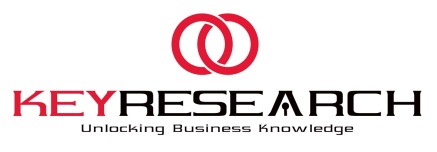 Contact information